Царская  польза  семги
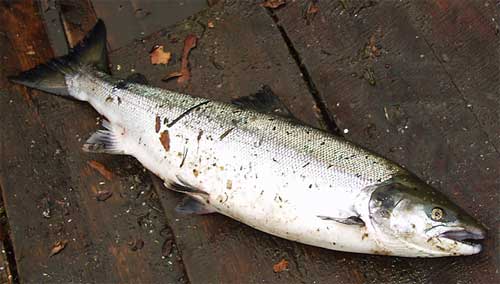 ЦАРЬ-РЫБА
Семгу поистине считают царственной рыбой, так высоко оценивая ее великолепный вкус и качество. Как известно, она относится к лососевым породам рыб и обитает в морях и океанах.
Чаще размножается в реках, где ее и ловят в промышленных масштабах. Это довольно крупная рыба, некоторые особи достигают в длину до 1,5 метра и весят 35 и более килограмм.
В чем же заключается польза и вред семги? Это вопрос давно является постоянным объектом внимания специалистов в области здорового питания и сейчас мы с Вами его разберем.
Польза семги
Доподлинно известно, что польза семги в том, что только в этой рыбе присутствует в такой большой концентрации очень полезное для человеческого организма вещество – мелатонин, которое необходимо для протекания здорового процесса омоложения клеток, а также помогает сохранять здоровый крепкий сон.
Польза сёмги, оказывается, ещё и в том, что эта рыба содержит некоторые вещества, улучшающие функционирование клеток головного мозга.
Кроме того, содержащиеся в ней полезные микроэлементы снижают риск возникновения различных заболеваний сердечнососудистой системы.
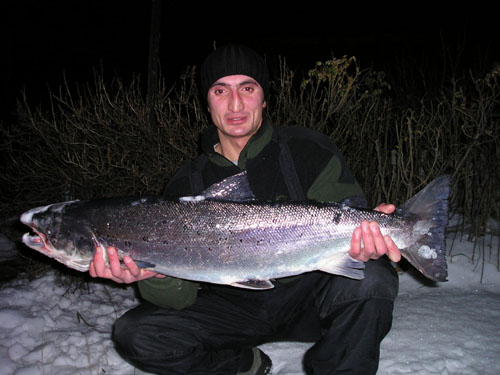 Комплекс витаминов и микроэлементов содержащиеся в семге укрепляют иммунитет, нормализуют работу центральной нервной системы и держат в тонусе кровеносные сосуды. Как известно, ученые доказали, что человеческому организму в обязательном порядке требуется жирная кислота «Омега-3», которая совместно с другими кислотами регулирует обмен веществ и понижает в крови уровень холестерина. Она же отвечают за поддержание в нормальном состоянии уровня лептина у человека. Этот гормон отвечает за скорость обмена веществ в организме. Более того, отмечена польза семги людям, страдающим от ишемической болезни сердца – для них семга незаменимый продукт. У людей, которые регулярно потребляют семгу в крови замечено значительное падение уровня холестерина, что, как раз, серьезно улучшает работу сосудов и сердца.
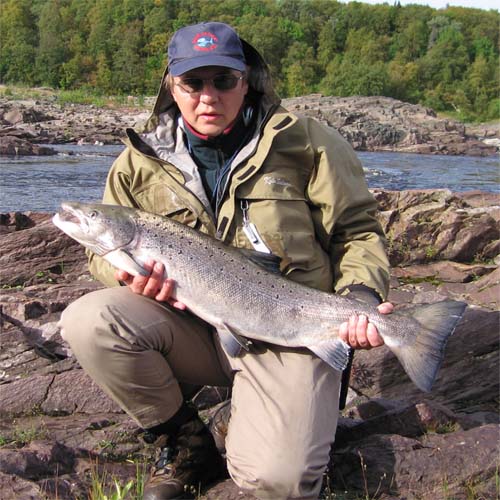 Совершенно с неожиданной стороны посмотрели на эту рыбу, когда выяснили, что польза семги заключена еще и в том, что она улучшает общее состояние кожи человека.
Получается, что если регулярно употреблять семгу в пищу, то не так уж и страшно находиться постоянно на солнце.
Борцы с лишним весом совершенно справедливо считают, что польза семги в том, что она, также, помогает им добиваться желаемых результатов. Хоть семга содержит и немалое количество жира, но все же достаточно небольшого кусочка этой рыбы, съеденного раз в неделю, чтобы обеспечить себя нужным количеством важнейших микроэлементов.
Самой полезной принято считать семгу, которая обитает и растет в природных натуральных условиях, в морях и реках, а не в специально создаваемых с промысловыми целями искусственных водоемах.
Весь секрет в том, что польза семги сильно зависит от того, чем она сама питается. В условиях рыбного хозяйства ее кормят, чаще всего, специальными комбикормами для рыб, добавляя различные красители, для того чтобы цвет мяса был более ярким. Качество рыбы от этого, безусловно, лучше не становится.
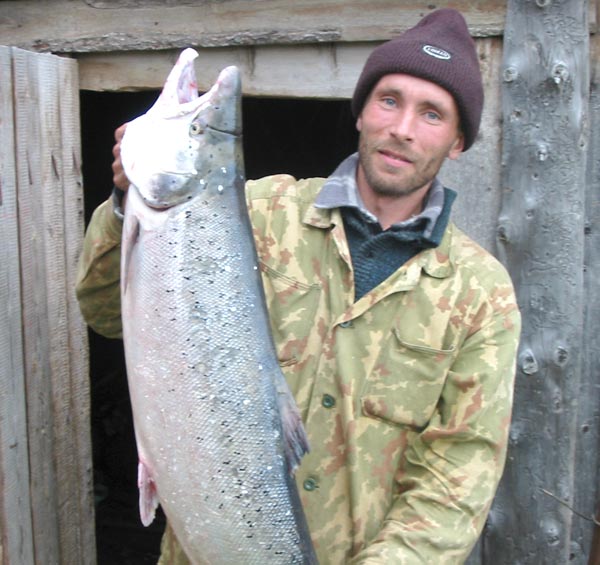 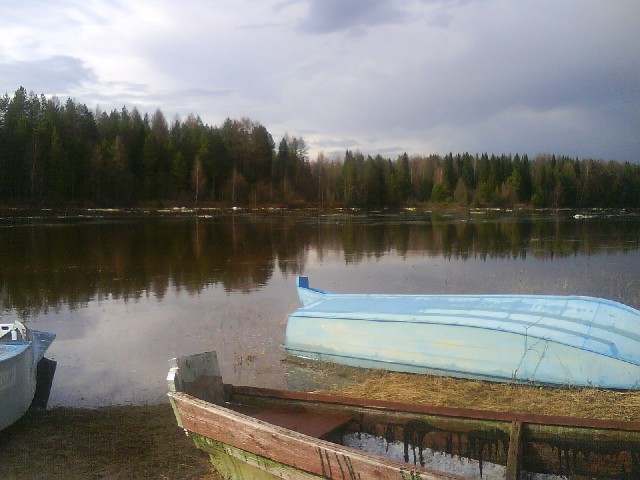 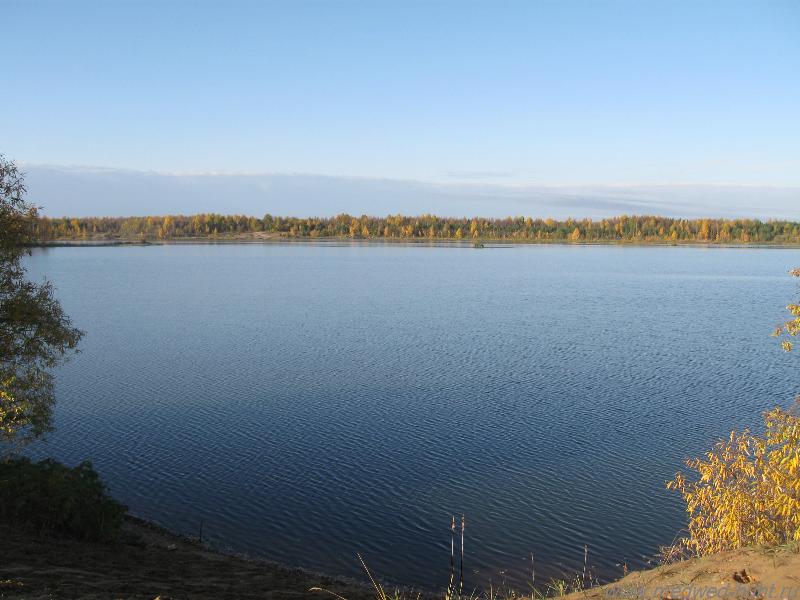 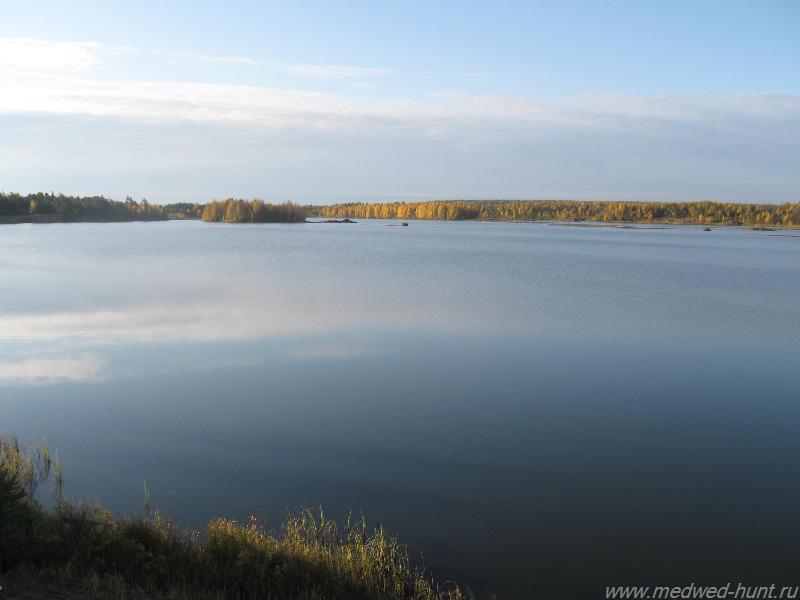 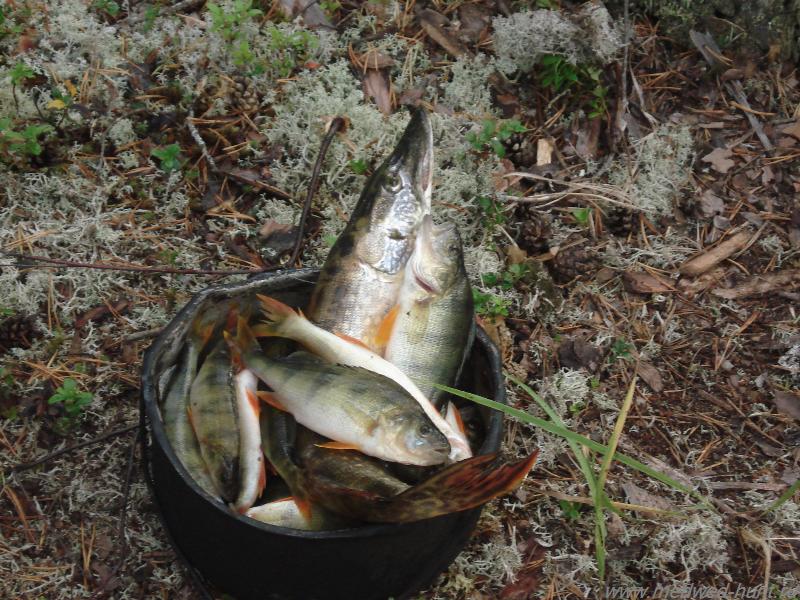 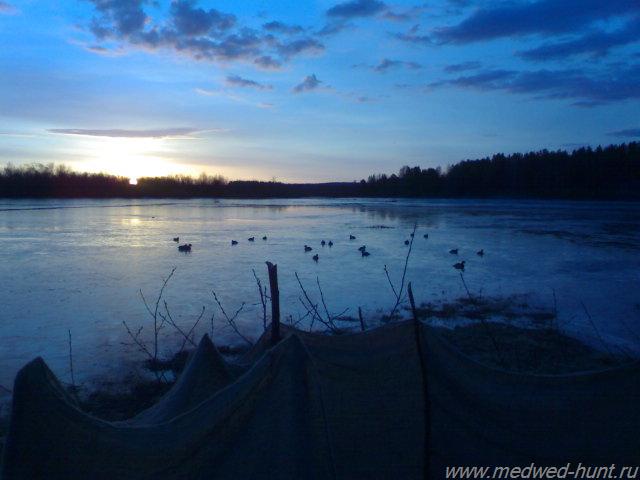 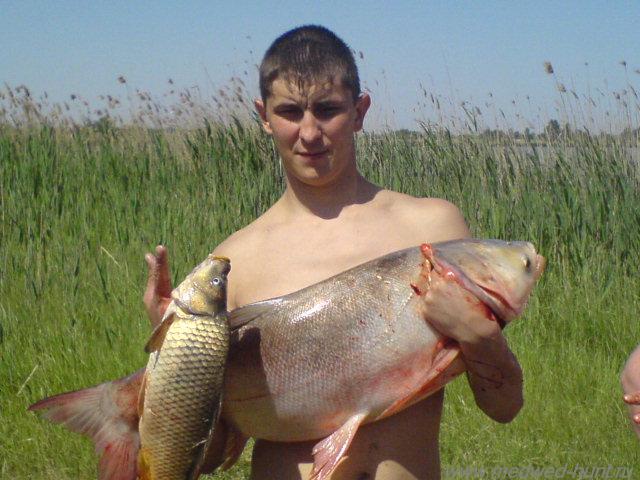 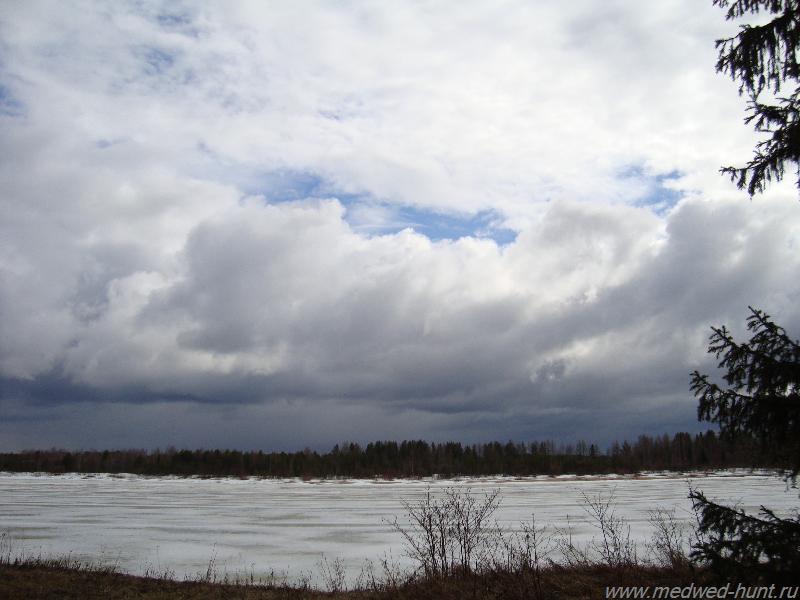 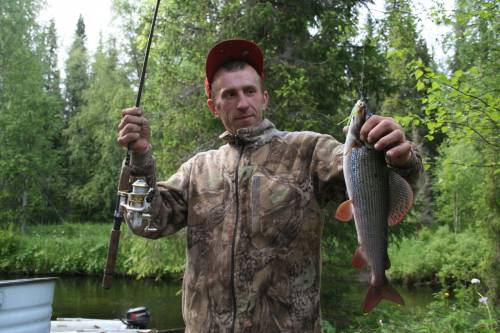